Havant Borough CouncilPerformance report
Q1 2020-21
Headline achievements in Q1
The Council played an essential role in supporting the area through the Covid-19 pandemic:
Our staff made over 5,000 calls to vulnerable people in the district to offer support​
We distributed over £14m of government grants, to assist more than 1,000 local businesses​
Teams provided advice on available business support, new public health regulations, reopening high streets, and more​
The Housing team worked with 130 households facing homelessness, offering accommodation regardless of whether a legal duty was owed to them
We set up the Local Resource Centre which delivered food parcels to those in need​ and took calls from the vulnerable
A rapid transition to remote working for more than 90% of staff occurred following government instructions to work from home where possible, with the deployment of spare IT kit and tools such as Skype for Business. Virtual Cabinet and committee meetings were facilitated from May onwards. A staff welfare survey found that 73% of staff were comfortable with the new working arrangements.
The HR admin, payroll and finance services were brought back inhouse with minimal disruption at the start of April, despite being in the midst of a global pandemic with unprecedented pressure on local authorities.
People – key statistics for Q1
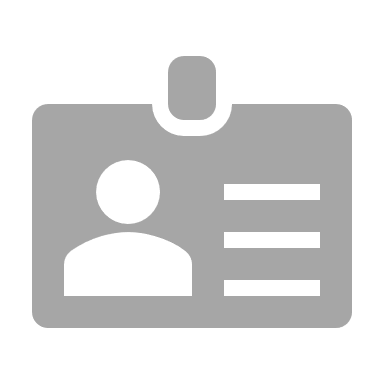 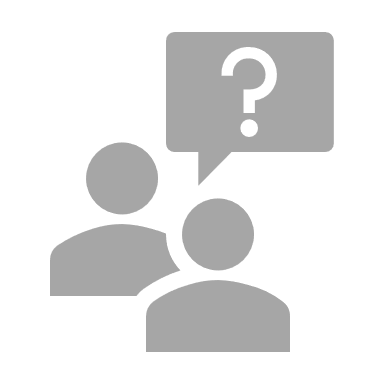 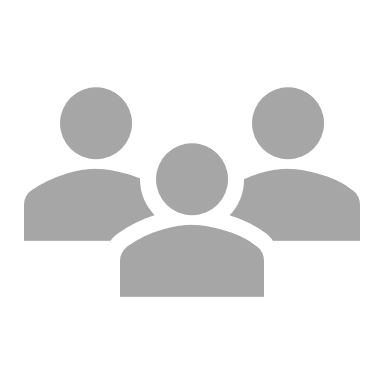 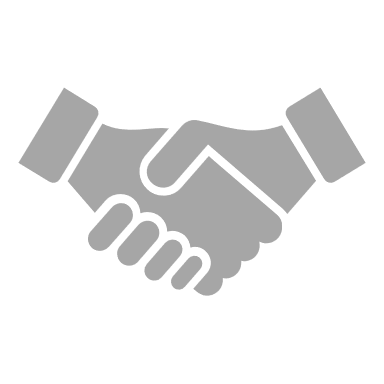 233
5
8
2.1%
Number of new starters
Number of leavers
Turnover rate
Total FTE at end of quarter
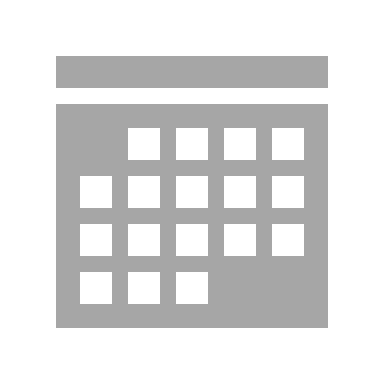 3 most common reasons for sick leave
Anxiety/depression/stress/other (149 sick days)
Musculoskeletal problems - not including back pain (65 sick days)
Gastrointestinal problems (62 sick days)
1.41
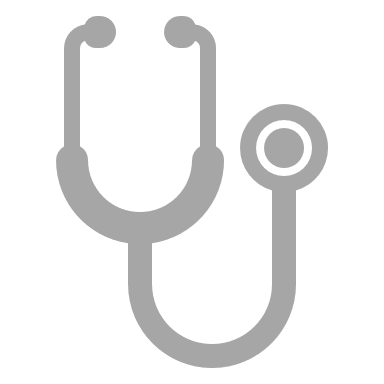 Average number of sick days per FTE
Public sector average: 2.2 daysPrivate sector average: 1.8 days
Finance – revenue budget outturn in Q1
Finance – capital programme outturn in Q1
Corporate governance – key statistics for Q1
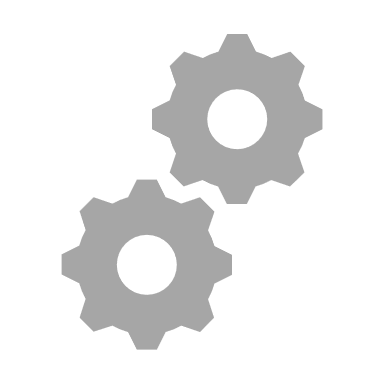 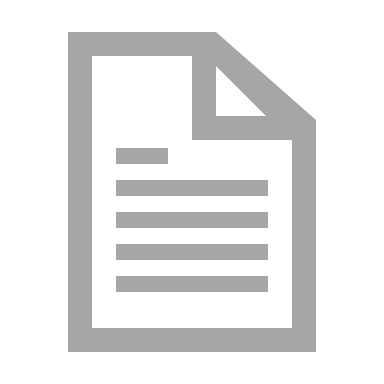 Regeneration & Place: 3
Corporate Services: 38
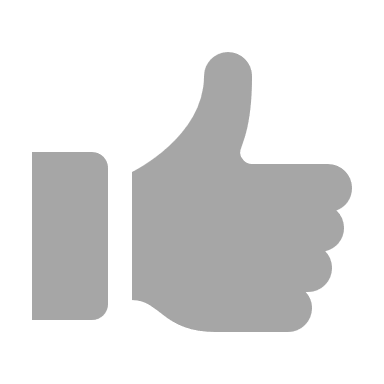 Regeneration & Place: 100%
Corporate Services: 76%
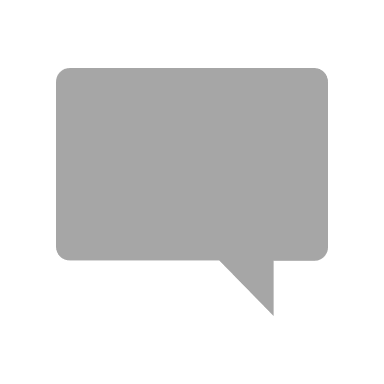 23
119
Number of internal audit management actions overdue by more than 60 days
Number of complaints received
Number of information requests received (FOI, EIR and SAR)
% of complaints resolved within 10 working days
Risks currently scoring risk threshold on the Corporate Risk Register
A residual score of 16 is the threshold which has been set to indicate the Council's risk appetite (as per the Risk Management Framework). Any risk above 16 post mitigation is closely monitored by Corporate Governance Board
Corporate Services performance
Commercial Development
Customer Services
Finance
Legal
Organisational Development
Programmes, Redesign & Quality
Strategic Commissioning
Corporate Action Plan objectives
0
Complete
0
Red
4
Amber
32
Green
Regeneration & Place performance
Coastal Partnership
Housing & Communities
Neighbourhood Support
Planning
Property
Regeneration & Economy
Corporate Action Plan objectives
0
Complete
0
Red
10
Amber
16
Green